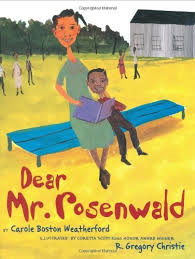 2nd Grade Text Talk
Unit 4
I can make real-life connections to new words.
L.2.5.a
[Speaker Notes: Goal- 
Students need to engage with the goal-  read it, repeat it, write it, etc.]
Tell your partner about a new word you learned last week.
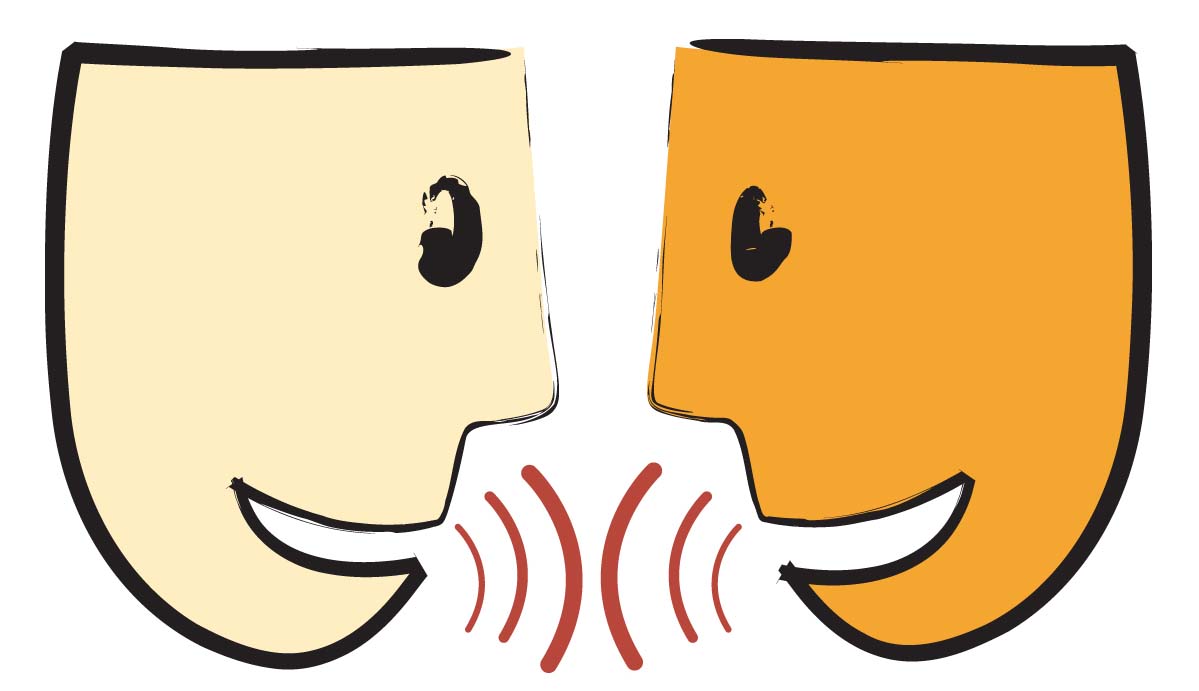 [Speaker Notes: Access Prior Knowledge- (APK)
Turn and Talk]
fretting
[Speaker Notes: Contextualize the word- Find it in the text
Say the word together]
fretting
to worry a little
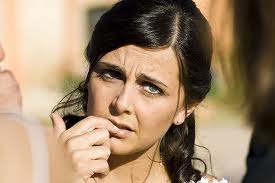 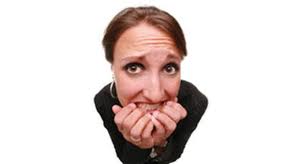 [Speaker Notes: Give student friendly definition
Use the word in other contexts]
Describe something that would make you fret. 

I would fret if _________ because ___________.
[Speaker Notes: Engage the students with the word]
hurdle
[Speaker Notes: Contextualize the word- Find it in the text
Say the word together]
hurdle
an obstacle; something that stands in the way
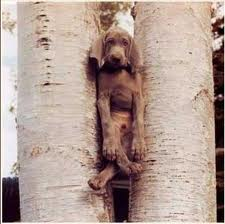 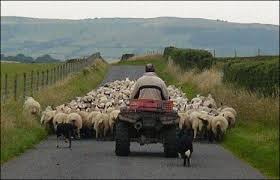 [Speaker Notes: Give student friendly definition
Use the word in other contexts]
Which could be a hurdle?
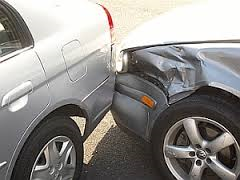 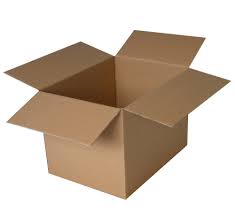 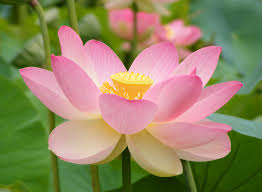 [Speaker Notes: Engage the students with the word]
clammy
[Speaker Notes: Contextualize the word- Find it in the text
Say the word together]
Use the context clues to figure
 out what the word clammy means.
Turn and talk to a friend about what 
you think the word clammy means.
[Speaker Notes: Contextualize the word- Find it in the text
Say the word together]
What helped you figure out what the word clammy means?
[Speaker Notes: Engage the students with the word]
Who can use all 3 words/phrases in a sentence?
fret
hurdle
clammy
[Speaker Notes: Read all three words and see if you can use them in one sentence.]
I can make real-life connections to new words.
[Speaker Notes: Goal- 
Revisit the Goal]